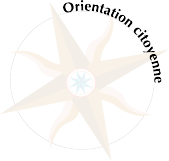 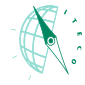 Les niveaux d’influence de la culture
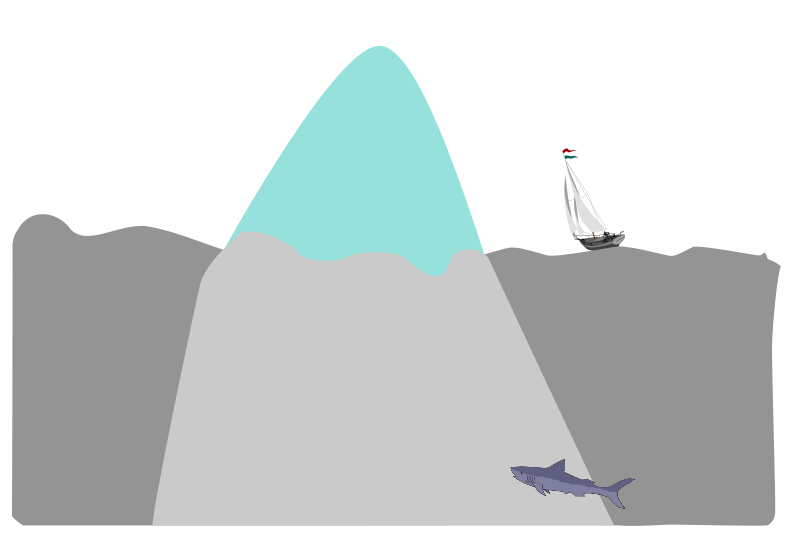 Le connu de
la culture
relativementconscients
Comportements
Manières
Coutumes
Langue
Histoire
Valeurs, attitudes 
Préjugés 
Visions du monde
Modes de pensée
moins
conscients
Émotions très
importantes